Discovering and Exploiting the Italian Cultural Astronomical Heritage: the contribution of the Società Italiana di Archeoastronomia (SIA)
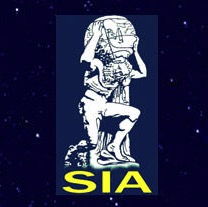 Giangiacomo Gandolfi
SIA – SEAC – Planetario di Roma
Astrotourism stands on two main legs: 

 Dark Sky Areas and Observatory Sites
 Heritage Sites  of Astronomy and Archeoastronomy
I would like to focus on the second component in the italian scenario, introducing the fundamental role of SIA, the only academic society concentrating professionally both on the study of Archeoastronomy and History of Astronomy and on the preservation and promotion  of their heritage.
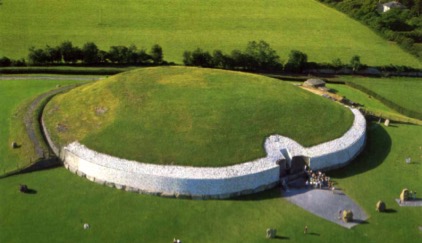 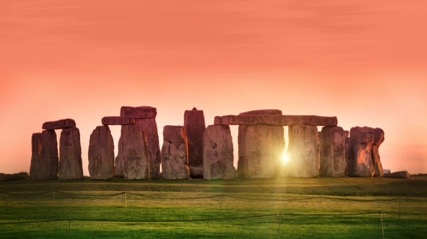 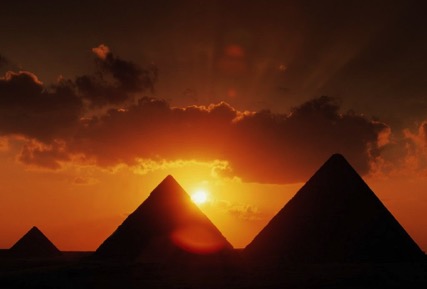 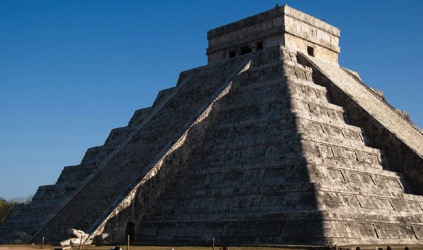 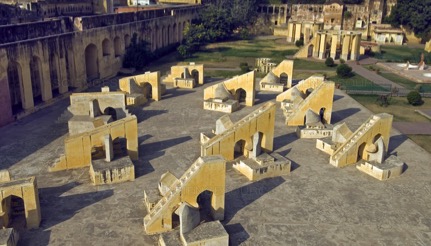 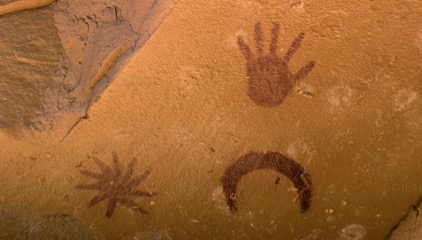 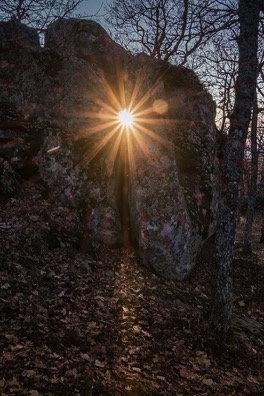 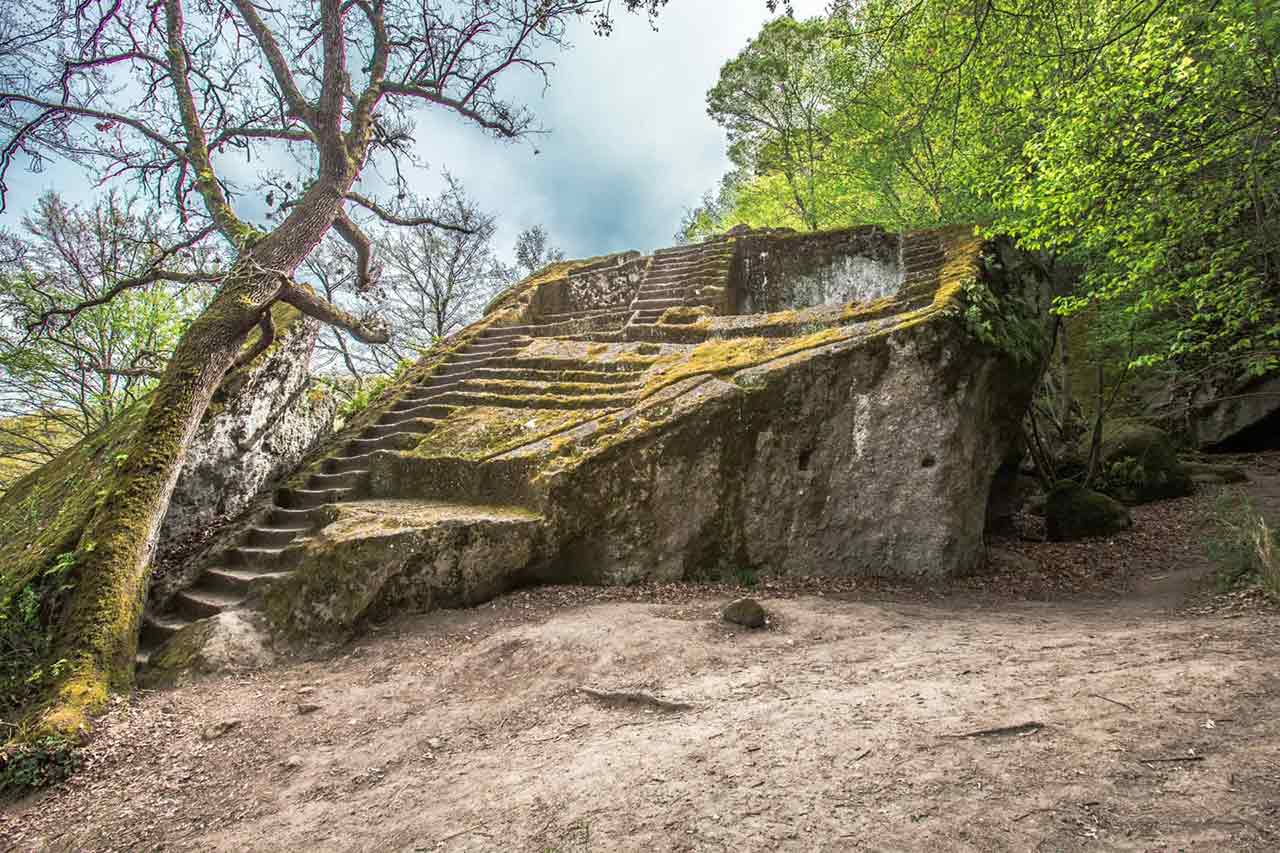 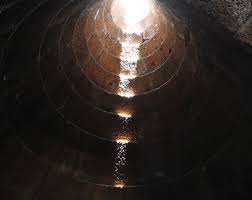 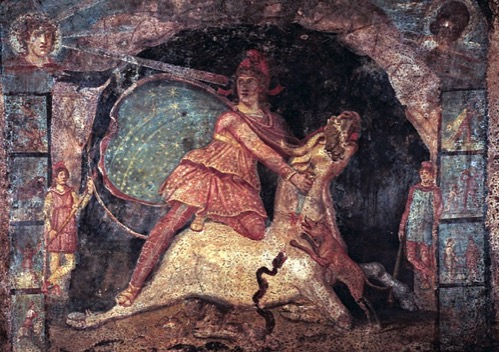 Such an heritage – which is both tangible and intangible, moveable and immoveable - is not limited in any way to the monuments of archaeoastronomy or to old observatory and instruments, but is a more general cultural heritage and its study is defined by the term “Cultural Astronomy” or “Astronomy in Culture”.
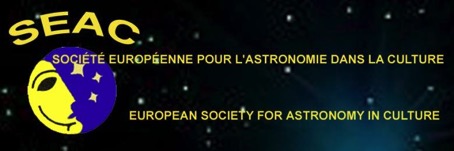 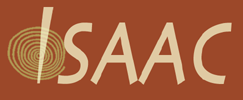 The International Society for Archaeoastronomy and Astronomy in Culture
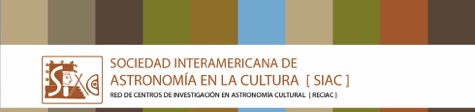 According to these societies, Cultural Astronomy consists in: 

 Archaeoastronomy
 History of  of Astronomy
 Historical Astronomy
 Ethnoastronomy


But a similar taxonomy doesn’t take into account a lot of themes and disciplines, like History of Astrology, Astronomy in Literature and Theatre and so on.

A more inclusive definition for CA may be: 
the interdisciplinary study of the material and immaterial relationship between Man and the Universe.
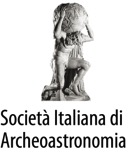 SIA was born in 2000 from a group of astronomers and archeologists, many of them members of  the Accademia dei Lincei, in the aftermath of a congress about Ancient Astronomy.
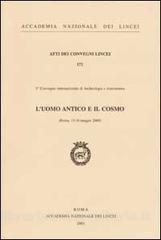 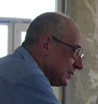 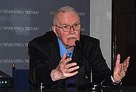 Vittorio Castellani
Giuliano Romano
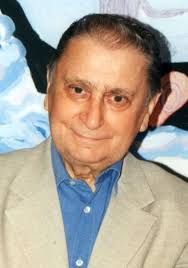 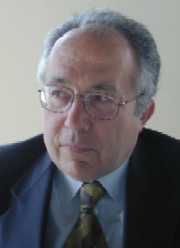 Edoardo Proverbio
Gustavo Traversari
Francesco Bertola
Organization
2015-2017
President:  E. Antonello VicePresidents: G. Rosada, M. Incerti Council Members: E. Proverbio, H. DeSantis, N. Lanciano, M. Mazzoni, P. Moscati, V.F. Polcaro Secretary:  M.P. Biffi Treasury: S. Motta Electoral Committee: F. Castaldi, A. Gaspani, M.P. Biffi
SIA is a meeting point for scholars from Humanities and Scientific Departments, stimulating interdisciplinary research and giving continuity to an intercultural approach through annual congresses, publications, collaborations, training and refresher courses.
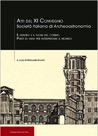 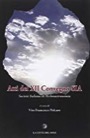 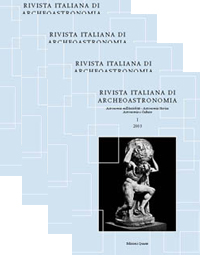 Since 2005: annual proceedings of SIA congresses
2002-2005
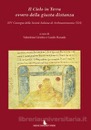 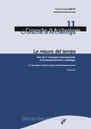 The key moments for SIA are the annual congresses (sometimes associated to  thematic international workshops)
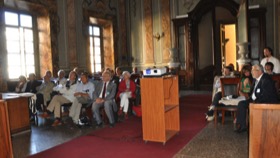 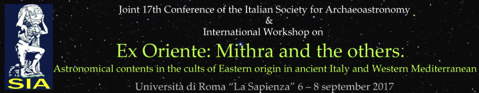 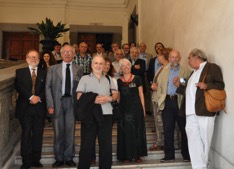 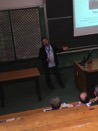 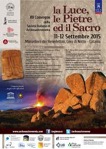 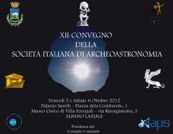 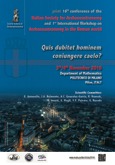 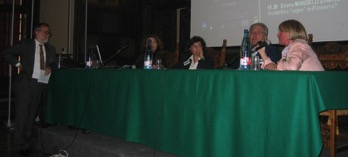 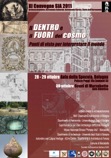 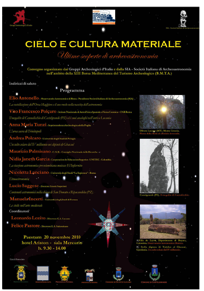 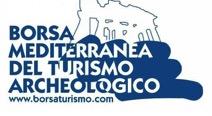 Participation to the XIII BMTA in Paestum (2010)
Longstanding collaboration with GAI for the protection and cultural promotion  of astronomical heritage sites
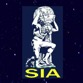 +
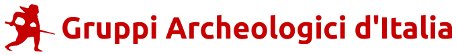 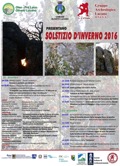 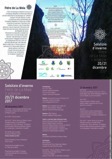 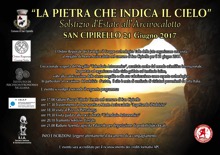 The “Campanari” in the Valley of Belice (Sicily)
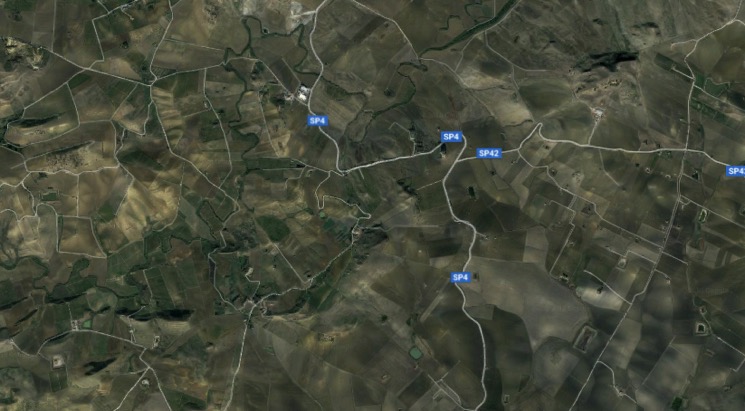 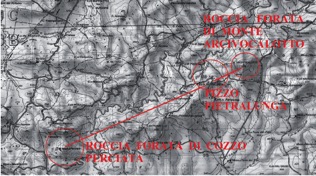 Monte Arcivocalotto
Pizzo Pietralunga
Cozzo Perciata
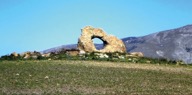 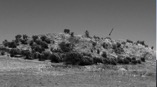 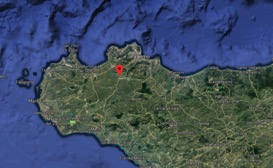 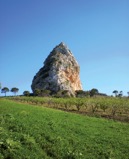 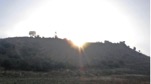 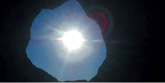 These perforated megaliths are giant calendrical  stones from the Bronze Age, oriented towards the solstices.
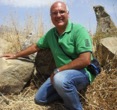 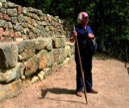 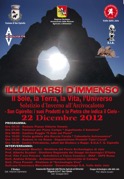 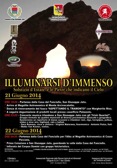 A. Scuderi
V.F. Polcaro
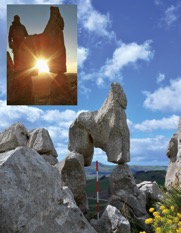 Custonaci, Trapani
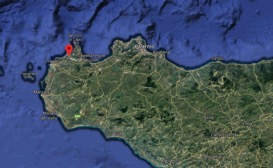 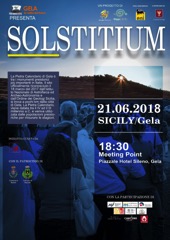 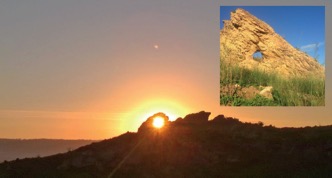 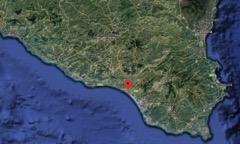 Cozzo Olivo, Gela
OTHER ARCHEOASTRONOMY IN Sicily
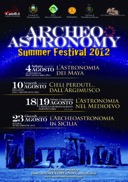 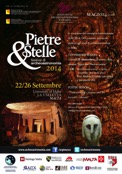 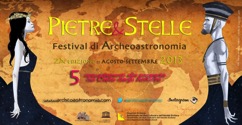 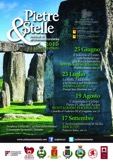 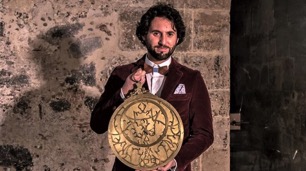 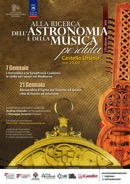 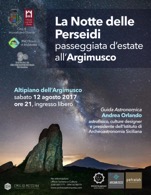 A. Orlando – Istituto di Archeoastronomia Siciliana
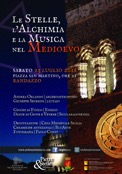 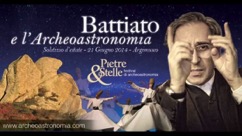 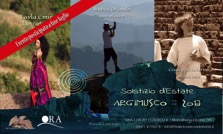 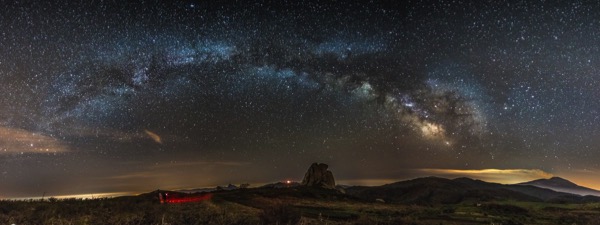 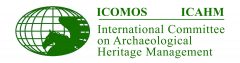 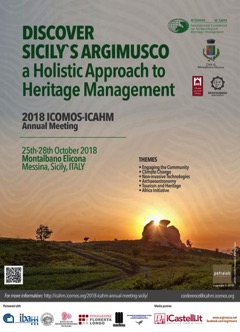 Argimusco Plateau
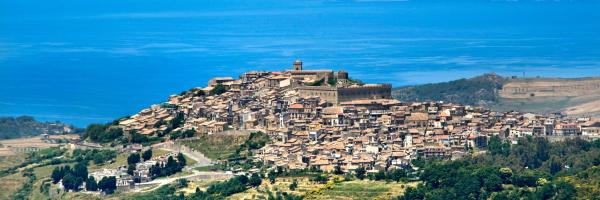 Montalbano Elicona
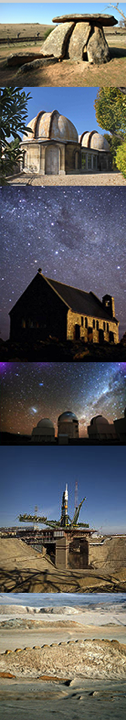 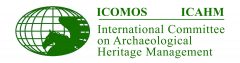 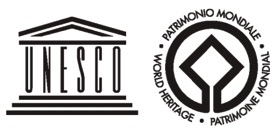 Created in 2003 within the framework of the Global Strategy for the World Heritage List, as a pilot activity for the identification of the sites connected with astronomy, the Thematic Initiative on Astronomy and World Heritage, aims to establish a link between Science and Culture towards recognition of the monuments and sites connected with astronomical observations dispersed throughout all the geographical regions, not only scientific but also the testimonies of traditional community knowledge.
The first international experts meeting was held in Venice, Italy (17-19 March 2004)
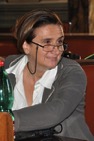 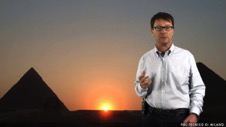 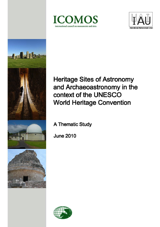 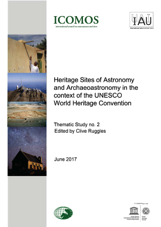 In the Working Group on Astronomy and World Heritage two italian members are SIA associates: Giulio Magli (Politecnico Milano) and Manuela Incerti (Università di Ferrara)
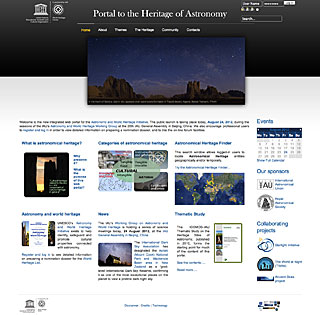 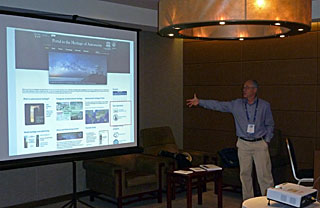 In 2012 at the IAU General Assembly in Beijing the Portal to the Heritage of Astronomy is finally launched.
THE ASTRONOMICAL HERITAGE FINDER
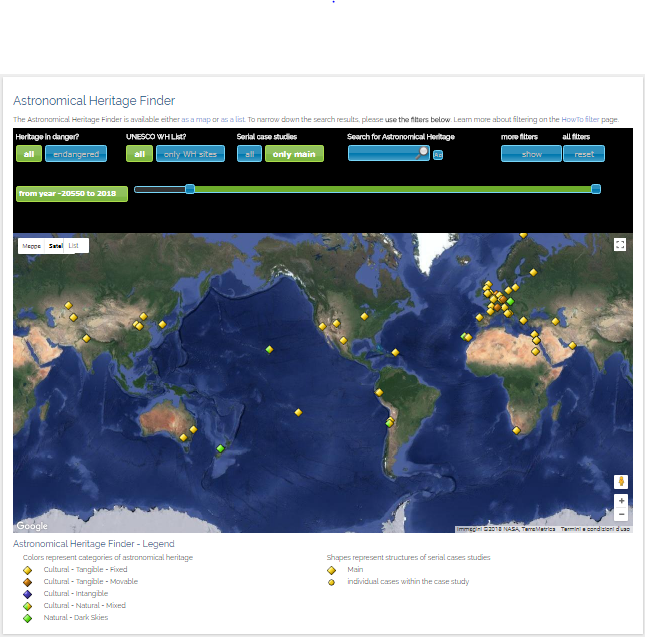 THE ASTRONOMICAL HERITAGE FINDER
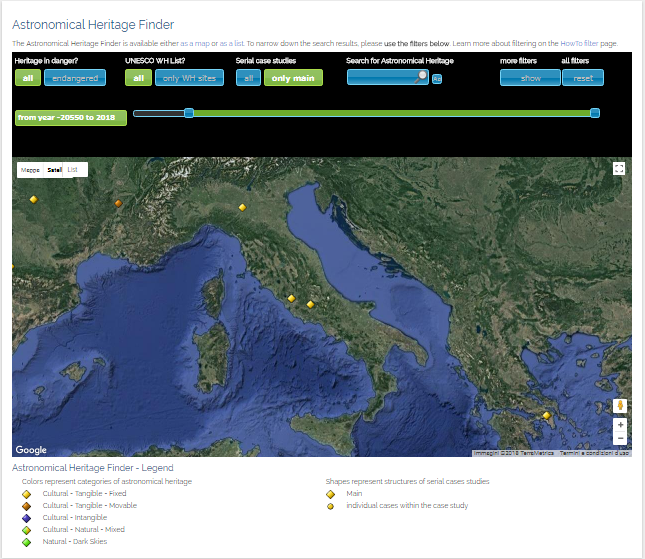 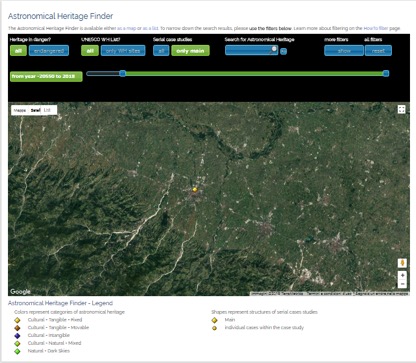 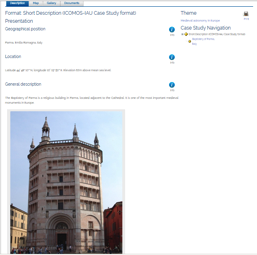 BATTISTERO,  Parma, Italy
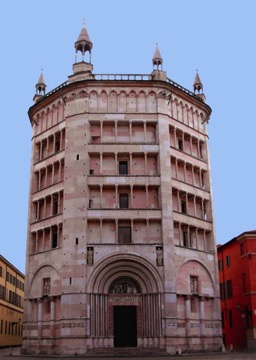 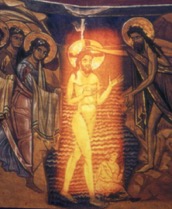 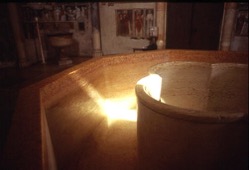 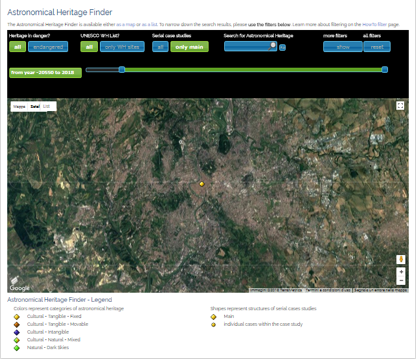 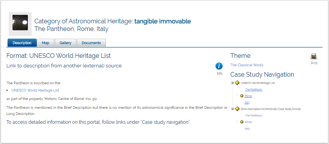 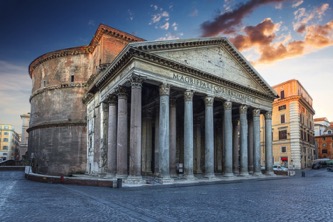 BATTISTERO DI PARMA
PANTHEON
Rome, Italy
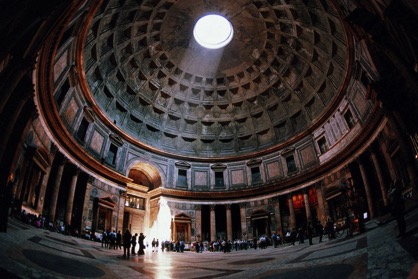 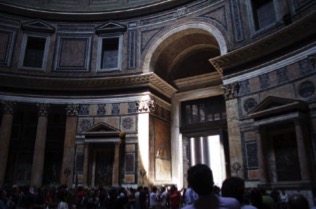 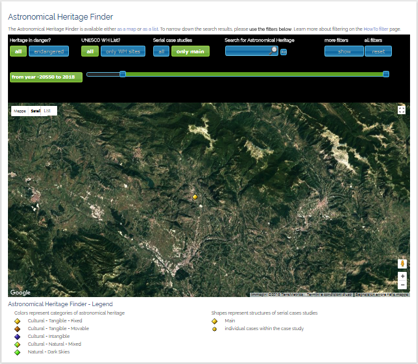 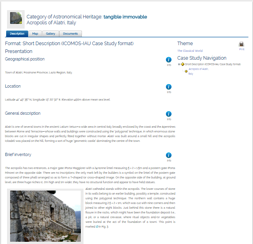 ACROPOLI          Alatri, Italy
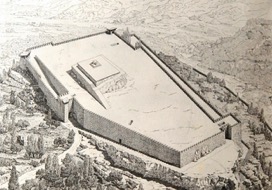 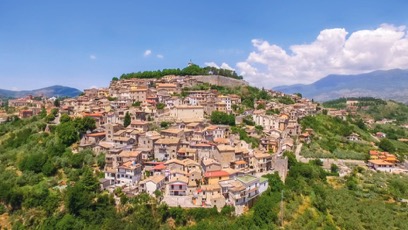 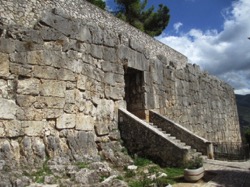 But this is just the tip of an unexplored iceberg:
there is an incredible wealth of astronomical heritage sites in Italy, often connected to the cultural and artistical treasures…
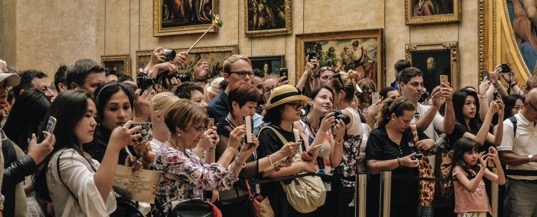 They only wait for an adequate promotion and an intelligent and sustainable exploitation of their touristic potential!
Medieval HIerophanies in Italian Churches
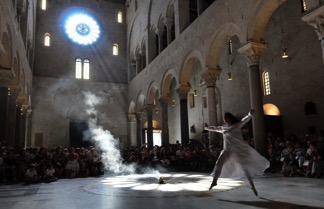 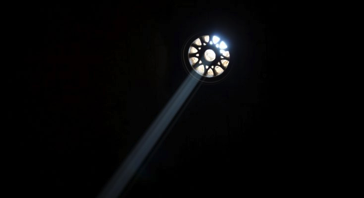 San Leonardo – Siponto (FG)
San Nicola - Bari
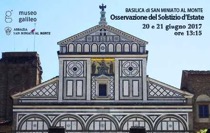 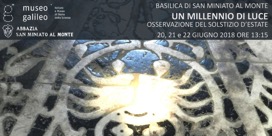 San Miniato - Firenze
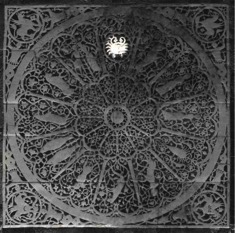 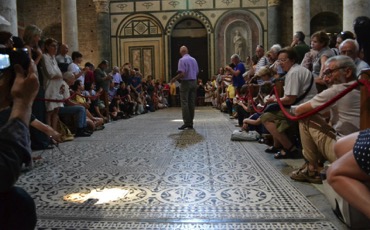 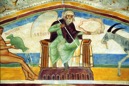 Astral Representations in Italy: Middle Ages and Renaissance
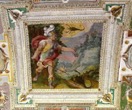 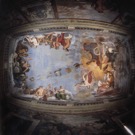 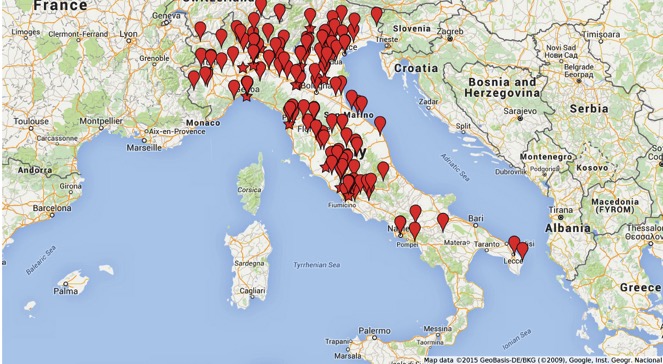 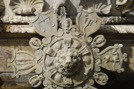 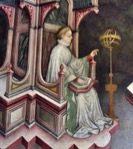 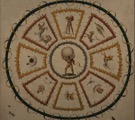 Work in progress: about 250 zodiacal or planetary depictions
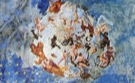 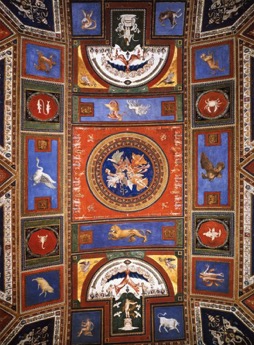 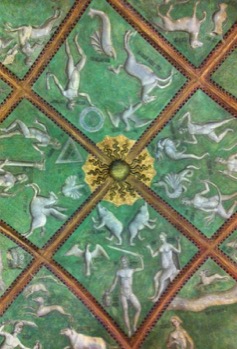 ASTROLOGICAL VAULTS
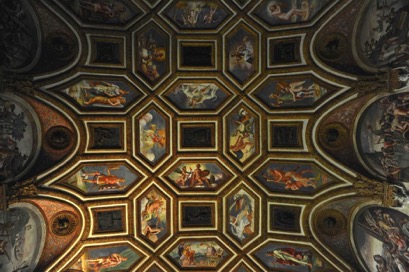 Appartamenti  Borgia - Vaticano
Castello di Roccabianca - Parma
Palazzo Te - Mantova
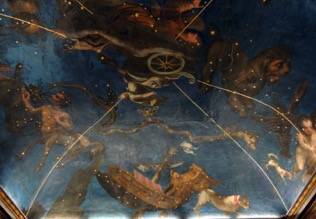 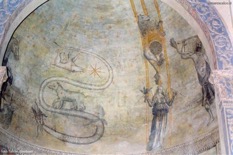 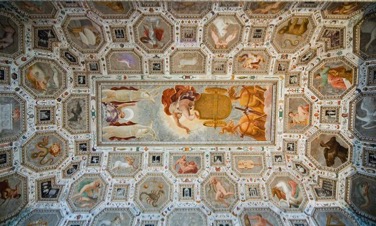 Palazzo Ducale - Mantova
Duomo - Montagnana
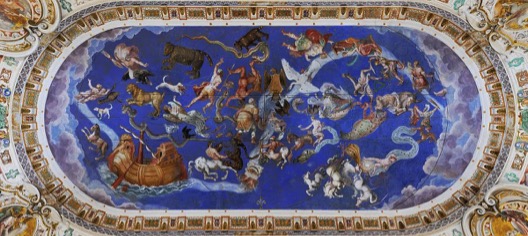 Palazzo Chiericati - Vicenza
Palazzo Farnese - Caprarola
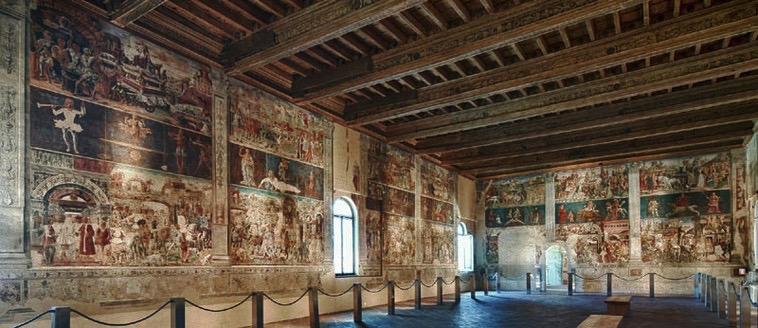 Palazzo Schifanoia - Ferrara
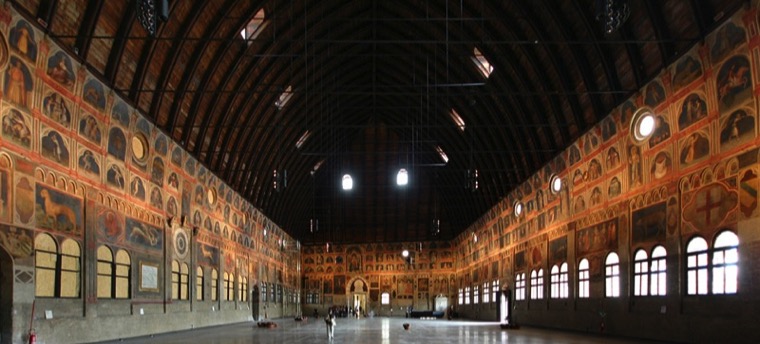 Palazzo della Ragione - Padova
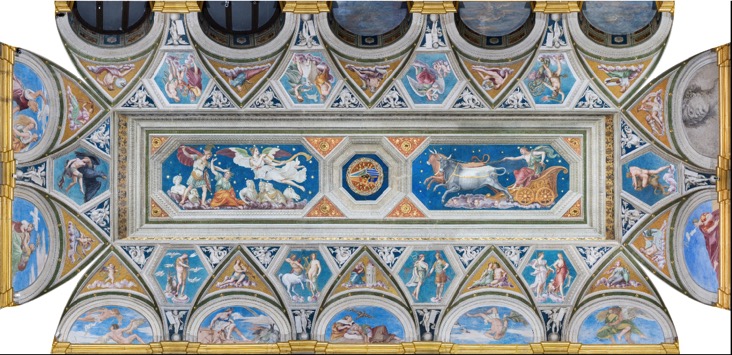 The Sala Di Galatea in Villa Farnesina (RM): an astrologically oriented vault
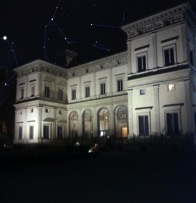 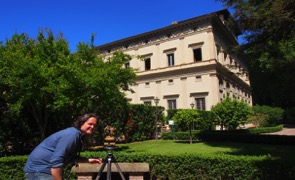 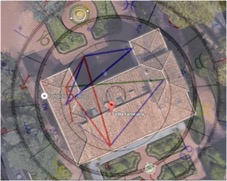 (    )
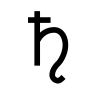 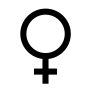 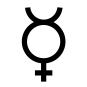 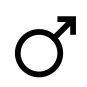 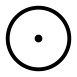 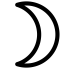 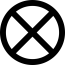 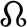 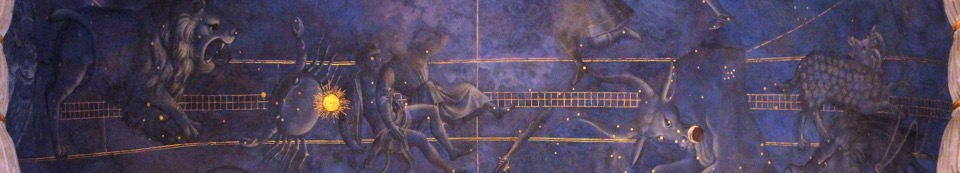 4 July 1442
The Planetaria of the Sagrestia Vecchia and Cappella Pazzi (FI)
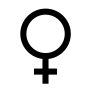 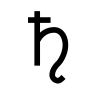 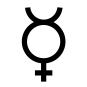 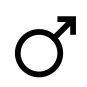 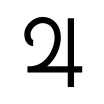 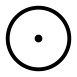 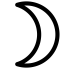 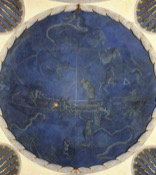 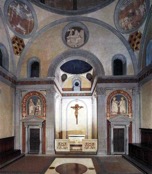 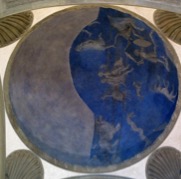 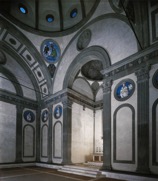 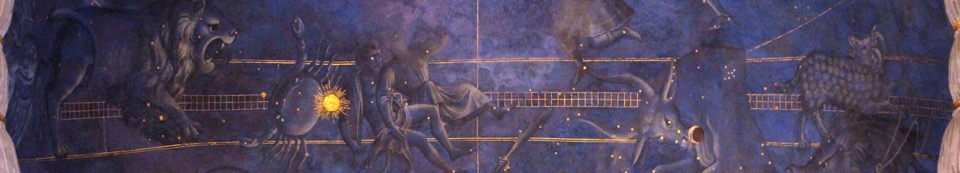 6 July 1439
…and I still didn’t  mention History of Astronomy Heritage  that in Italy is simply outstanding…
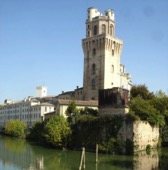 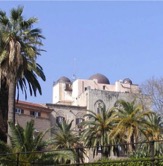 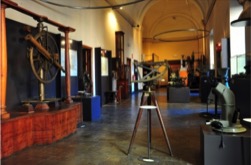 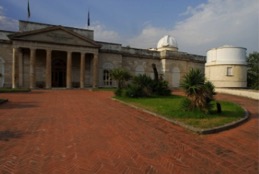 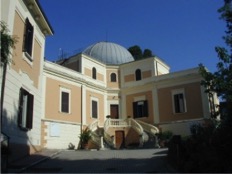 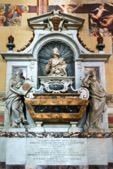 In conclusion, SIA should be an important point of reference for italian astrotourism  related to local cultural heritage sites!

In general a correct approach for astrotourism activities should involve the international organizations dedicated to Astronomy in Culture!
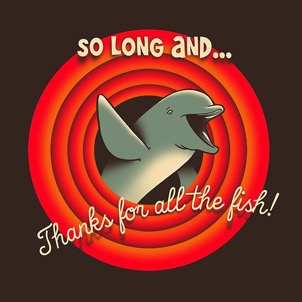